The Holy 50:  Do Not Be AfraidApril 11, 2010
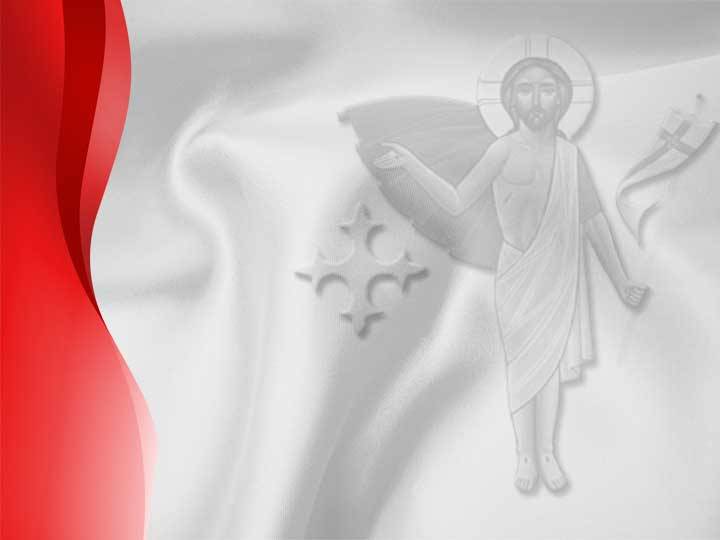 Are you sure it’s the HOLY 50 days?
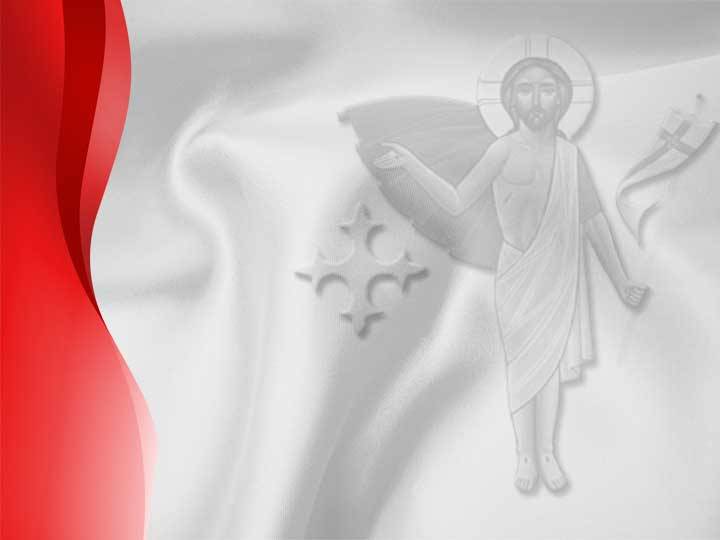 Are you sure it’s the HOLY 50 days?
“Do not be unbelieving, but believing.”   
John 20:27
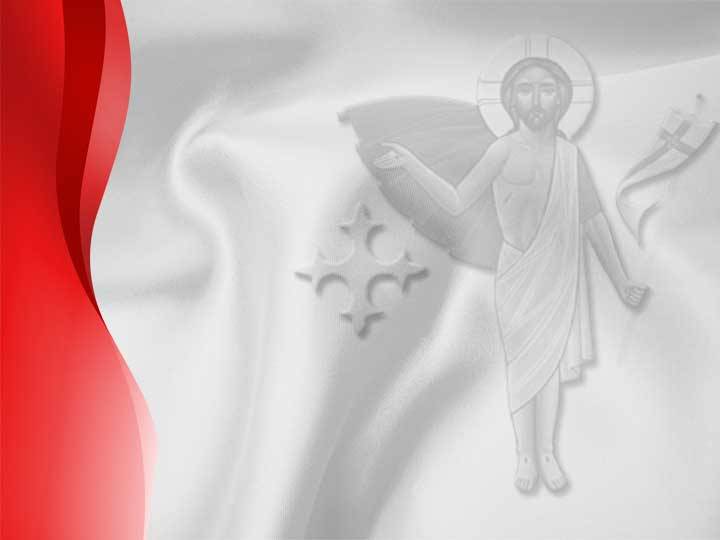 “He said to Simon, “Launch out into the deep and let down your nets for a catch.” But Simon answered and said to Him, “Master, we have toiled all night and caught nothing; nevertheless at Your word I will let down the net.”  And when they had done this, they caught a great number of fish, and their net was breaking.”  Luke 5:4-6
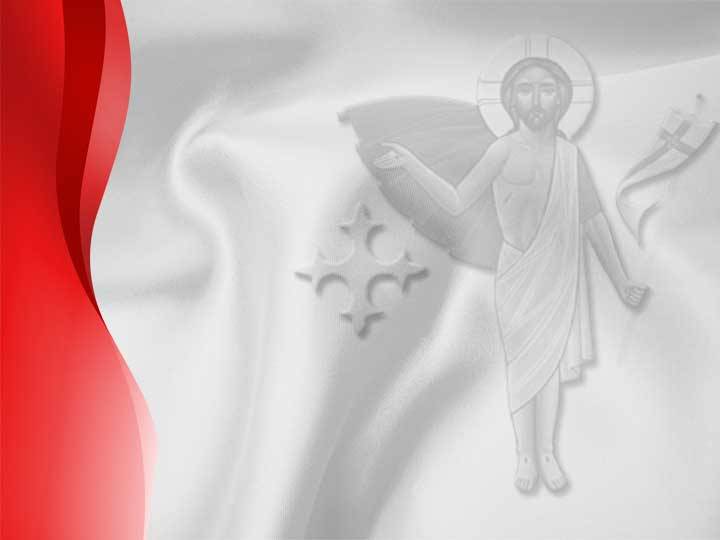 “They went out and immediately got into the boat, and that night they caught nothing.  But when the morning had now come, Jesus stood on the shore; yet the disciples did not know that it was Jesus… And He said to them, “Cast the net on the right side of the boat, and you will find some.” So they cast, and now they were not able to draw it in because of the multitude of fish.”  John 21:3-6
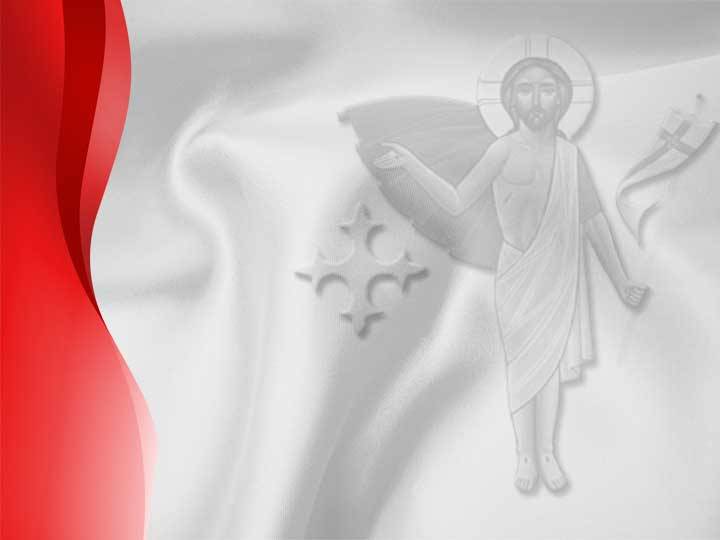 Even if life is the sameYOU ARE NOT
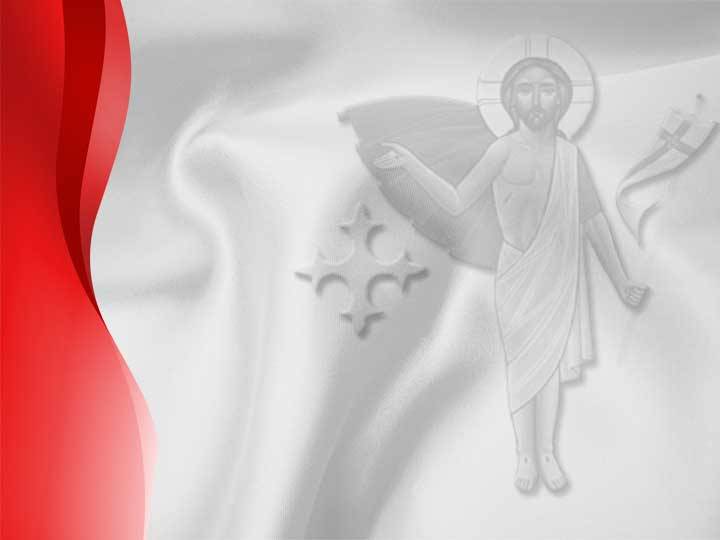 “God, who made the world and everything in it, since He is Lord of heaven and earth, does not dwell in temples made with hands.  Nor is He worshiped with men’s hands, as though He needed anything, since He gives to all life, breath, and all things.”  Acts 17:24-25
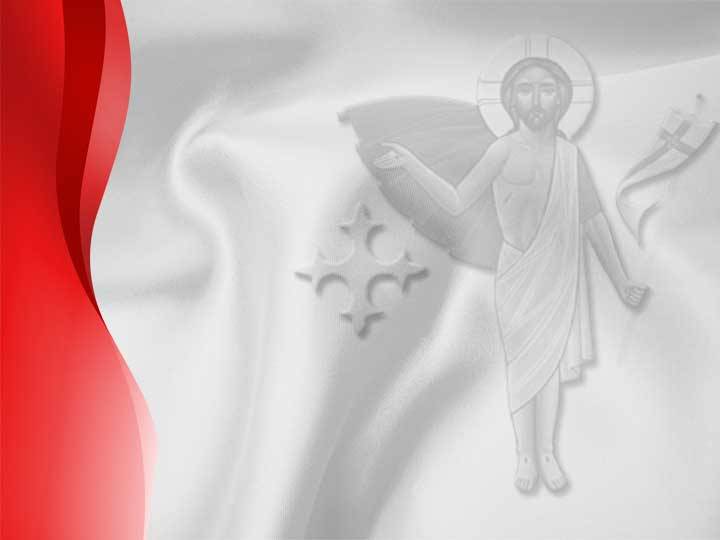 …they should seek the Lord, in the hope that they might grope for Him and find Him, though He is not far from each one of us; for in Him we live and move and have our being”  Acts 17:27-28
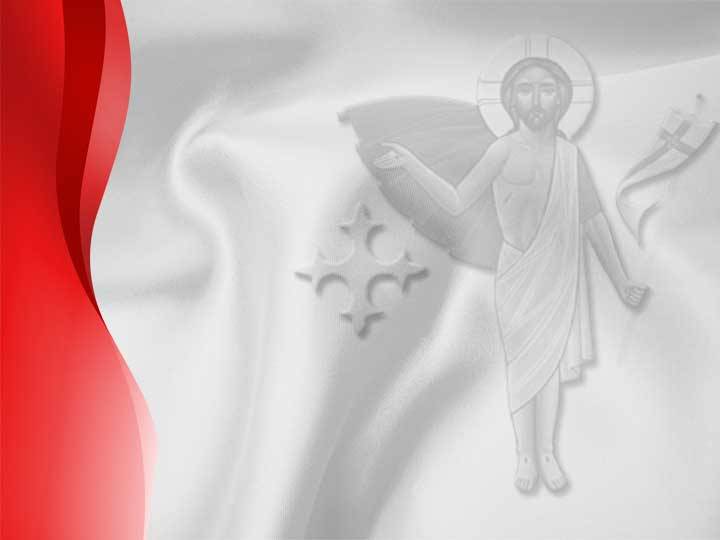 “And when they heard of the resurrection of the dead, some mocked, while others said, “We will hear you again on this matter.”  Acts 17:32
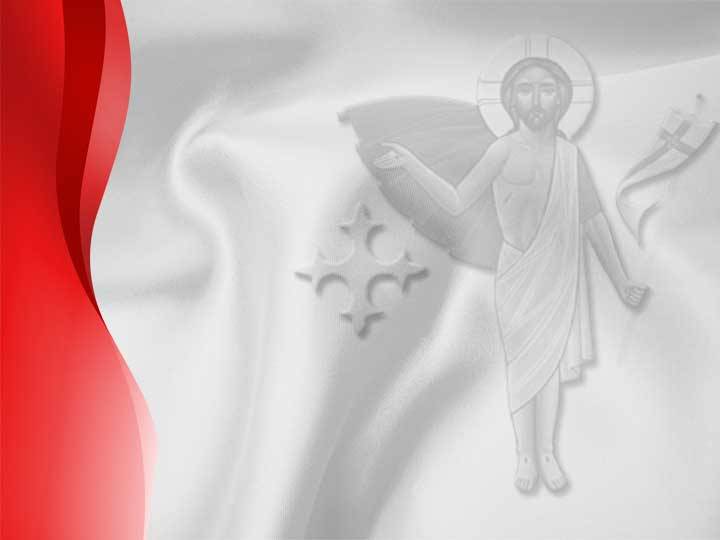 “And when they heard of the resurrection of the dead, some mocked, while others said, “We will hear you again on this matter.”  Acts 17:32
Their worship was focused on the outside, not the inside
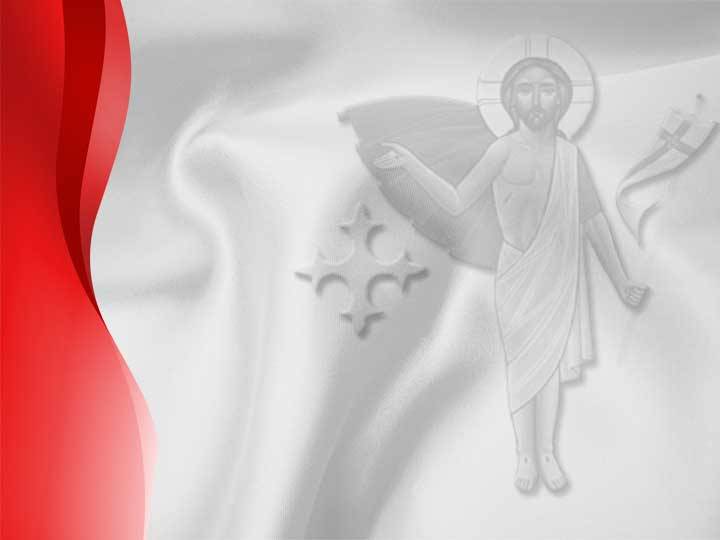 “Do not be unbelieving, but believing.”  John 20:27
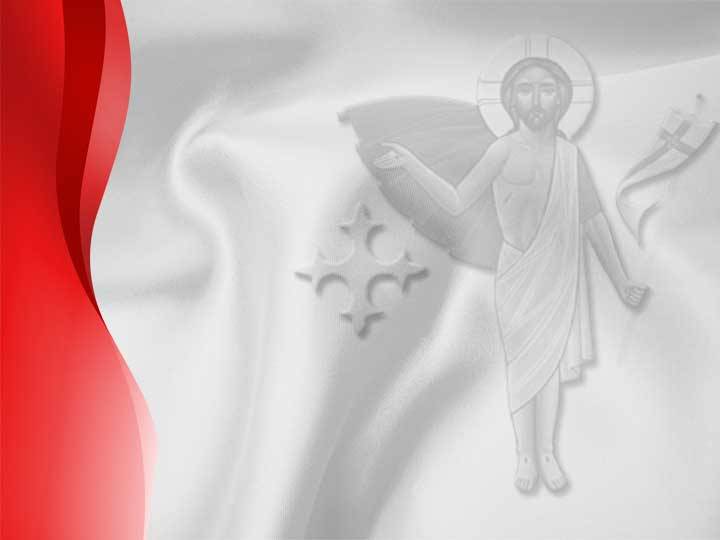 “Do not be unbelieving, but believing.”  John 20:27


Do not be afraid.  
Peace be with you.